1.請開啟Microsoft Edge瀏覽器，捷徑圖示如下2.進入地方教育發展基金會計資訊系統。  網址：https://accounting.moe.gov.tw/default.aspx
1.請先複製網址。2.點選該圖示進入設定。
2
1
選擇“設定”。
1.依照順序由下拉式選單選擇圖示之選項。2.步驟4點選新增後貼上一開始複製的地方教育發展基金系統網址。3.輸入網址後按新增即可。
2
1
3
4
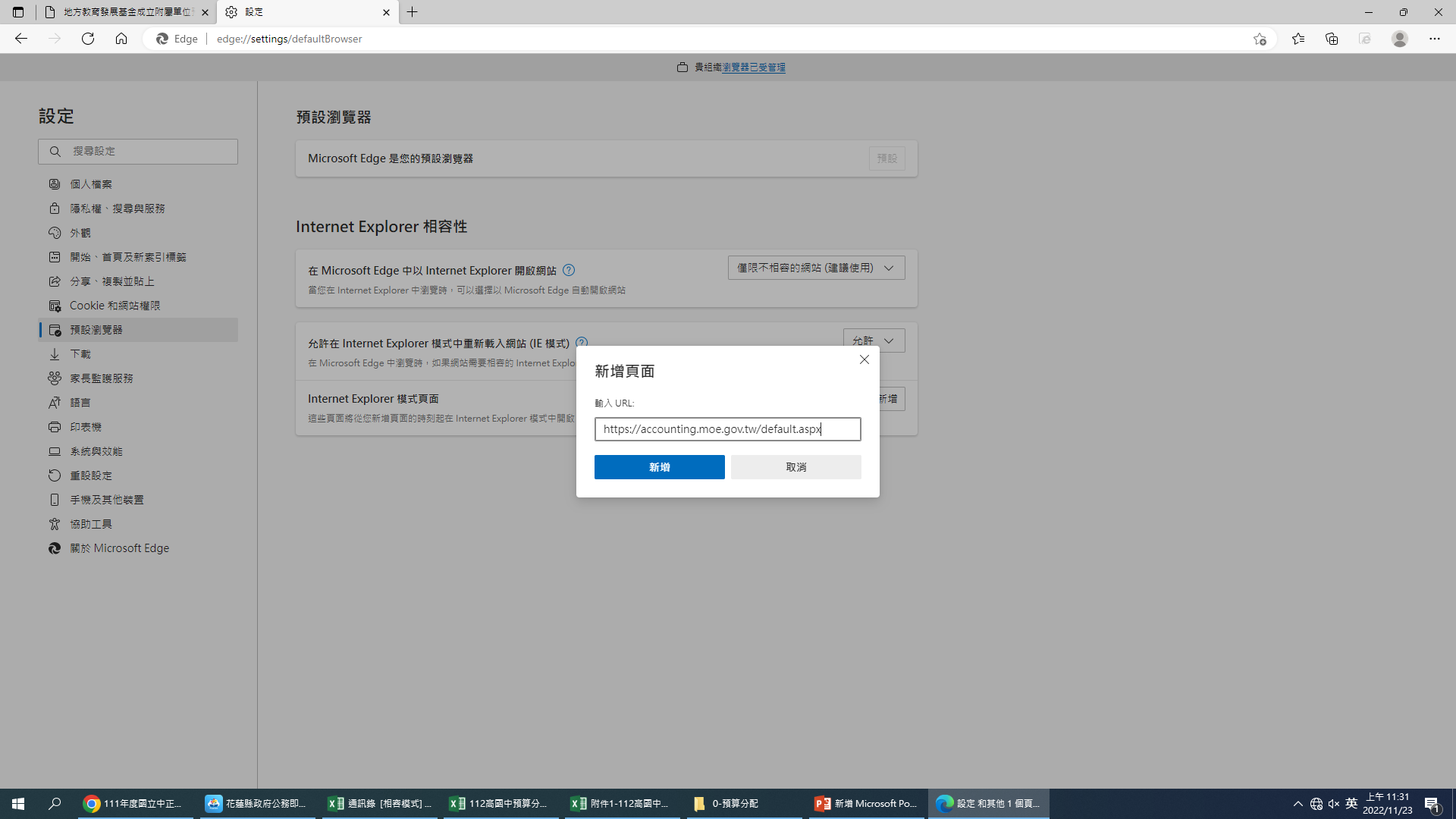 5
6
該設定需每個月執行一次。